kismi.mubarok@gmail.com
085643025169
5BSF3D8B
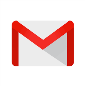 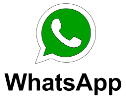 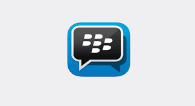 Masalah Kesehatan
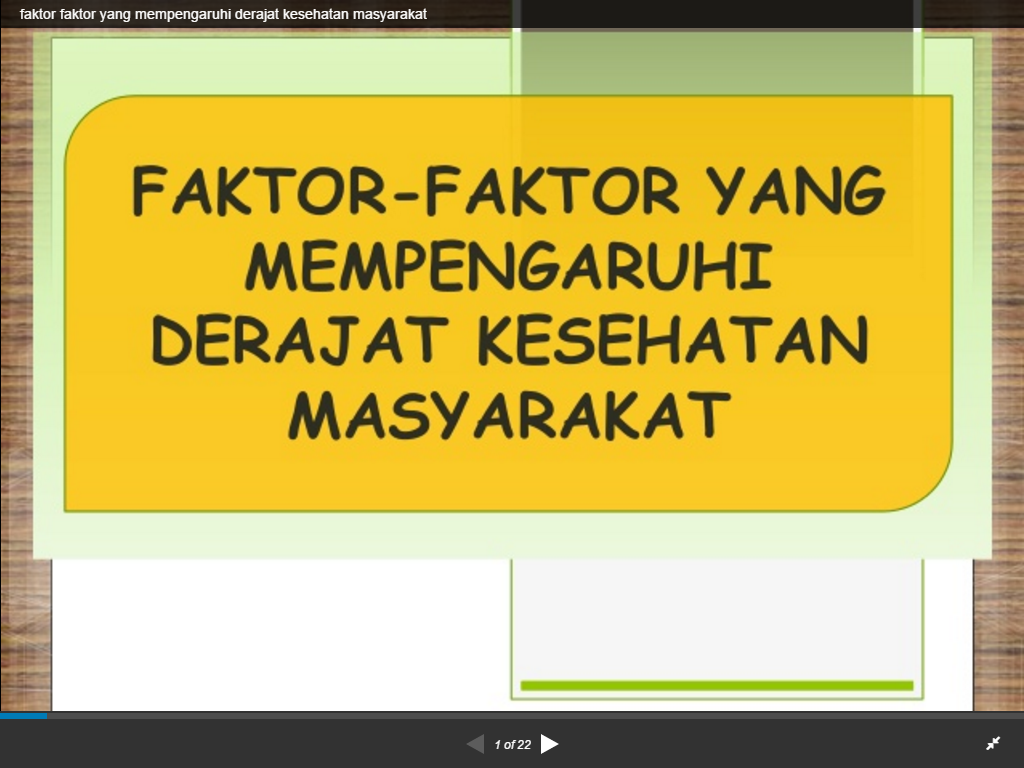 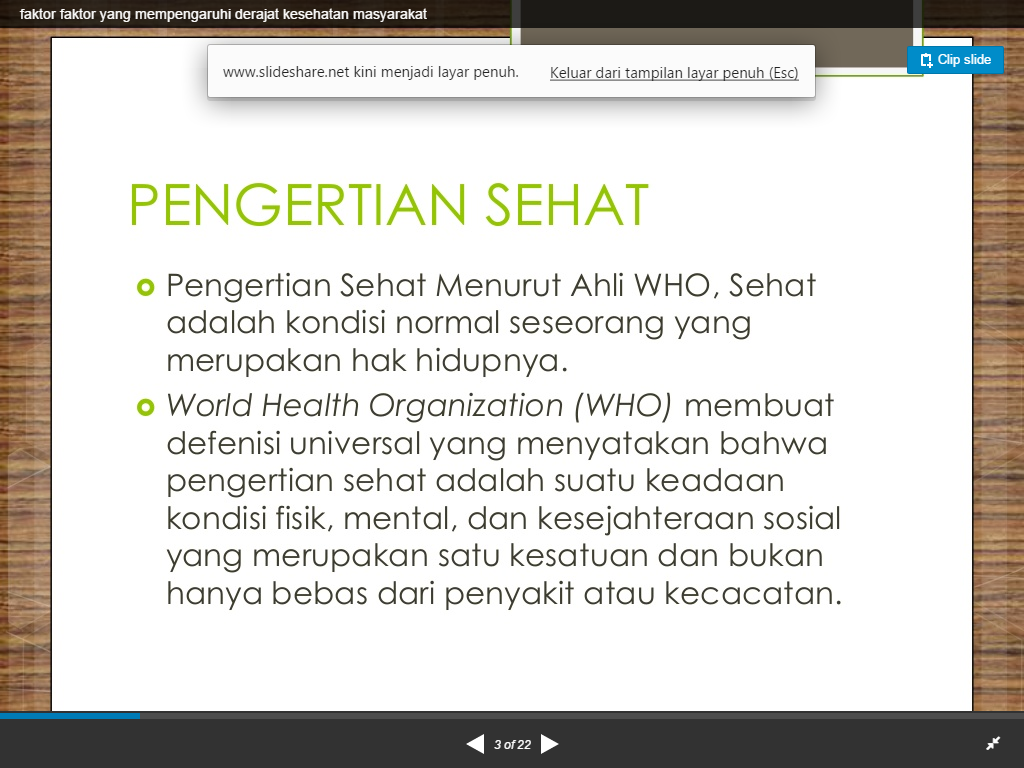 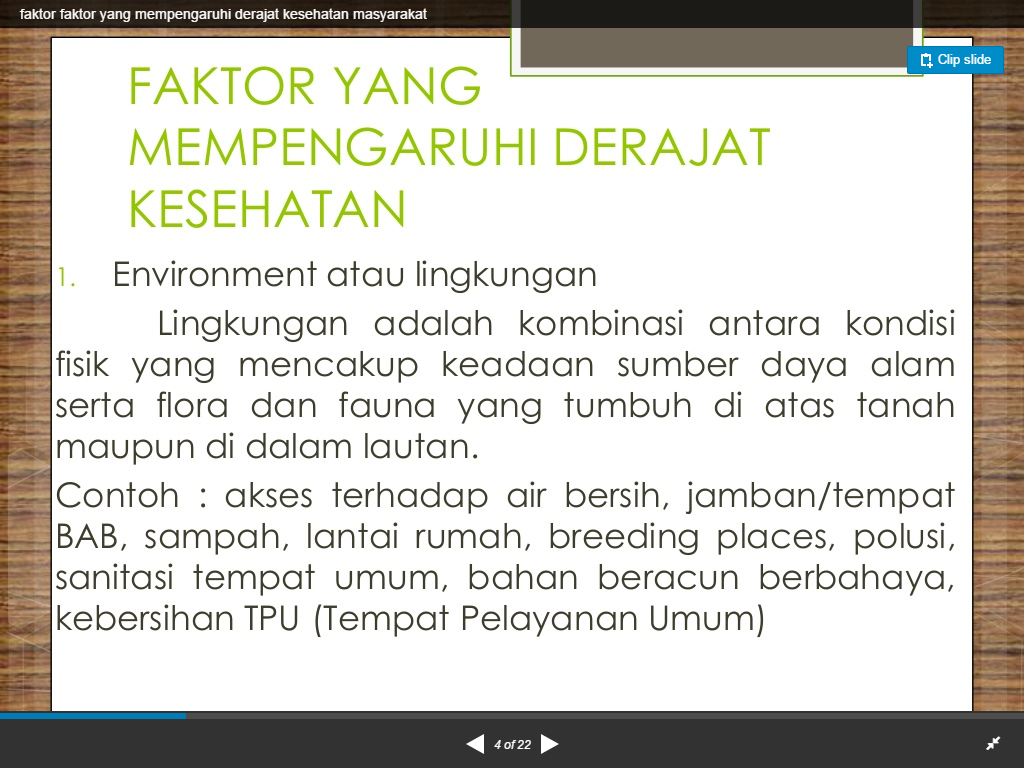 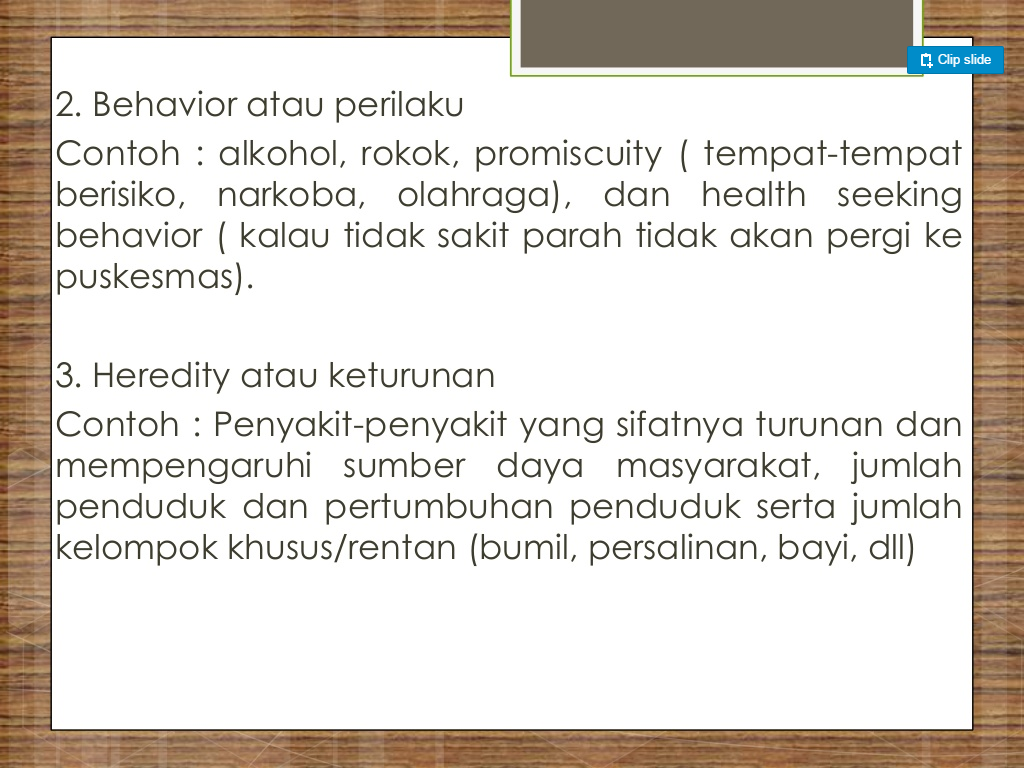 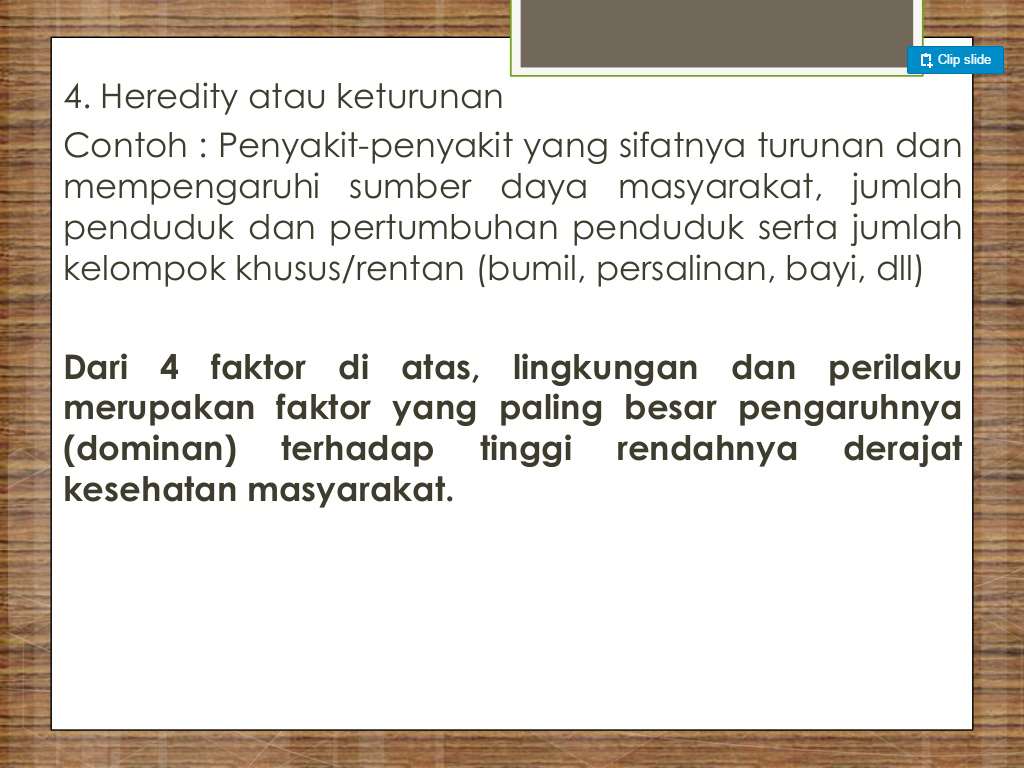 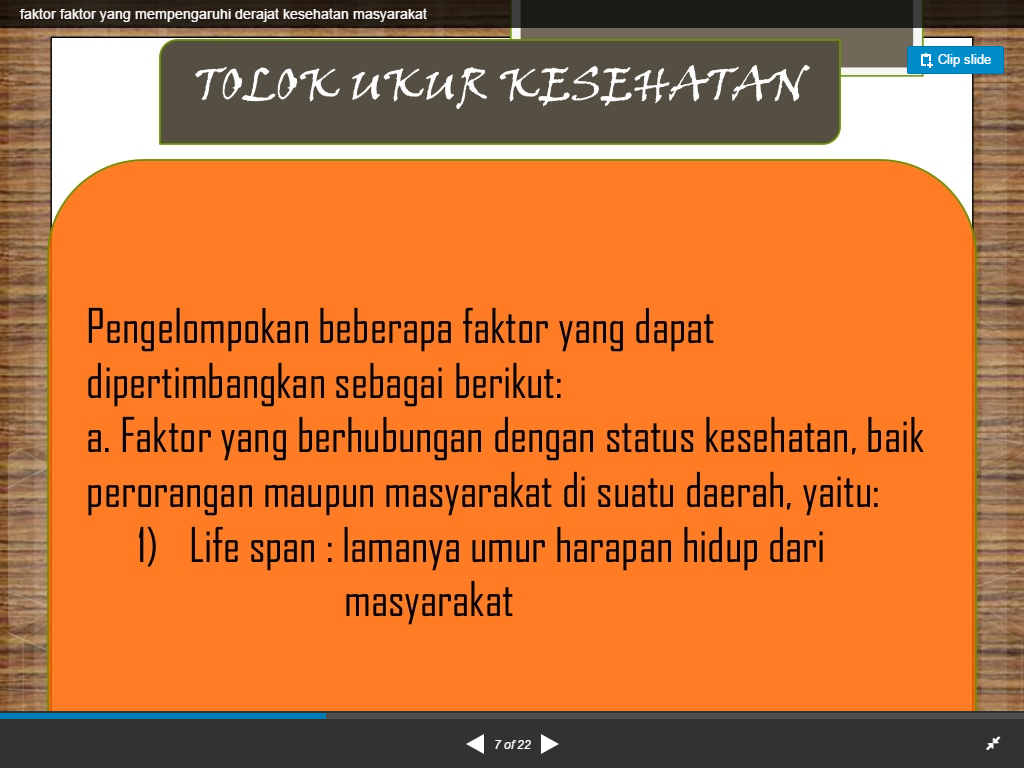 2.  Angka Kematian penyakit (Mortality, case fatality rate)
3.  Vital Statistik: angka kelahiran dan angka kematian (birth and crude death rate)
4.  Angka status gizi (angka under nutrition/ angka protein calory malnutrition)
5. Participation in health : Kemampuan dan kemauan masyarakat untuk berpartisipasi dalam menjaga kesehatan dirinya
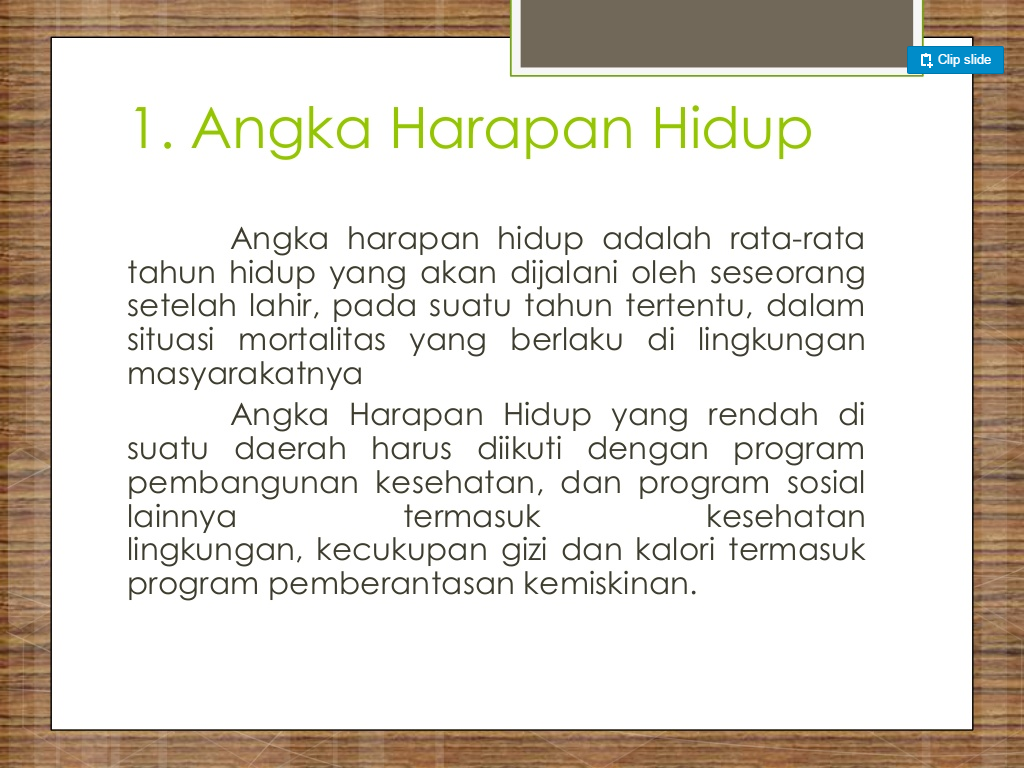 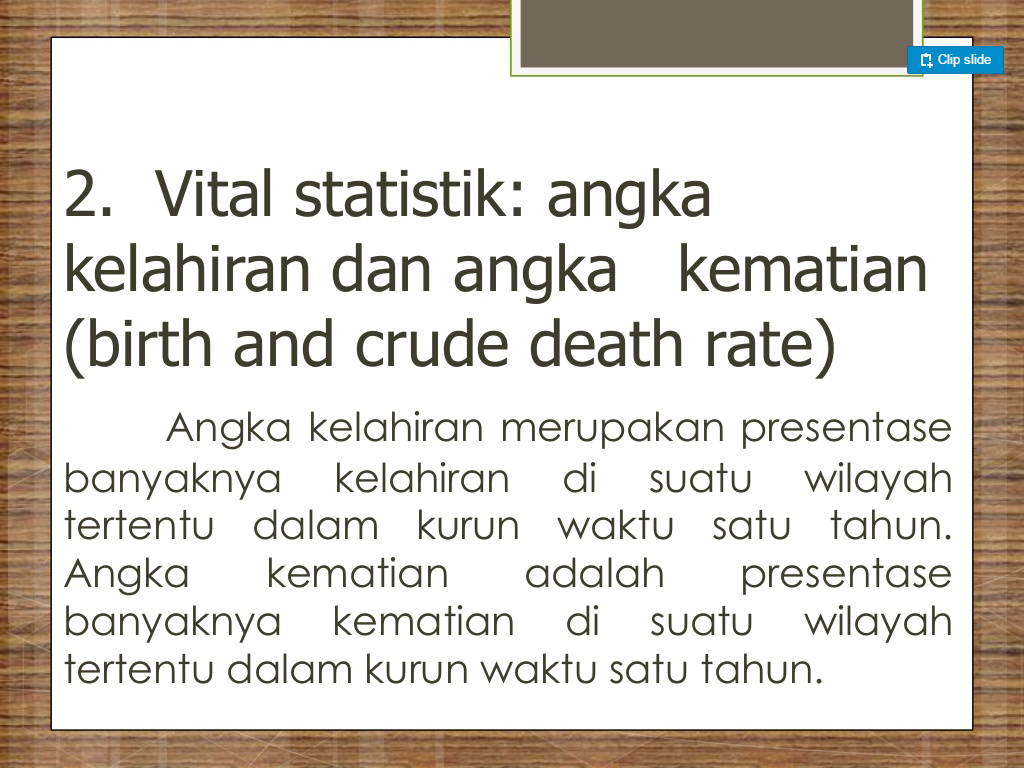 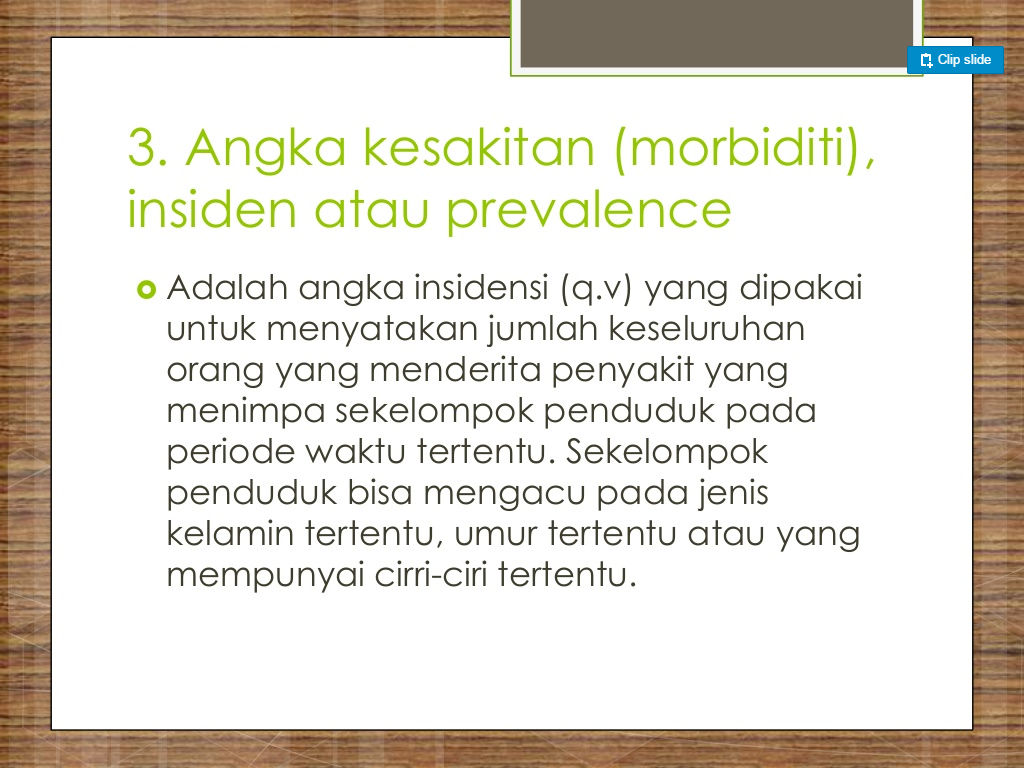 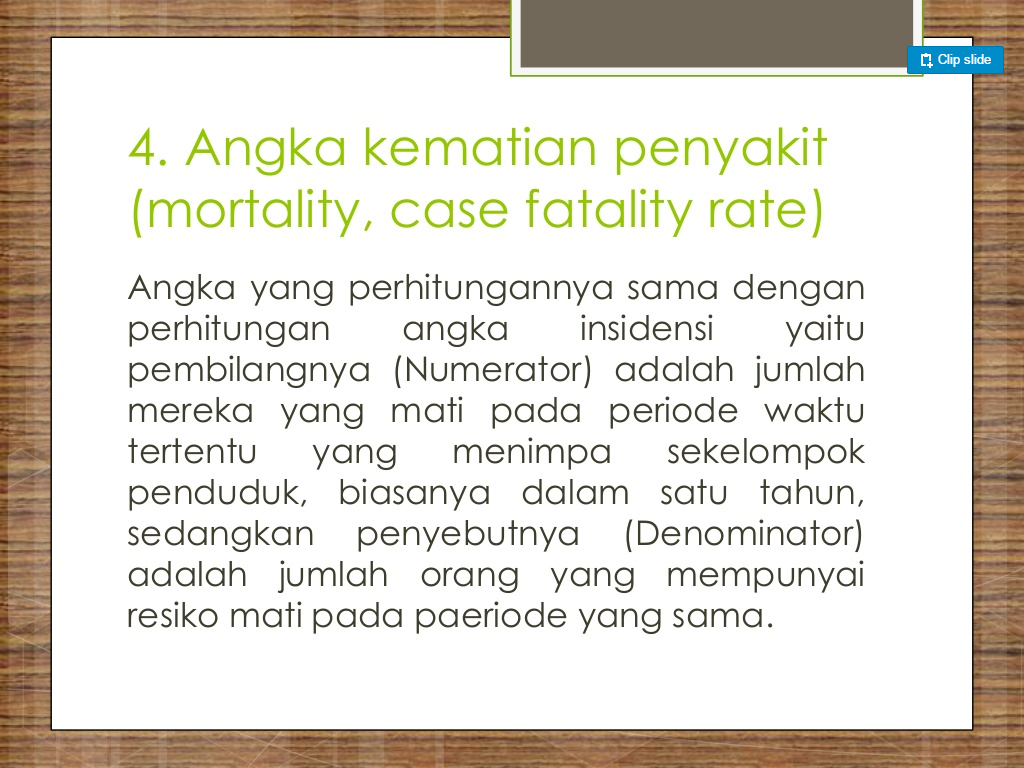 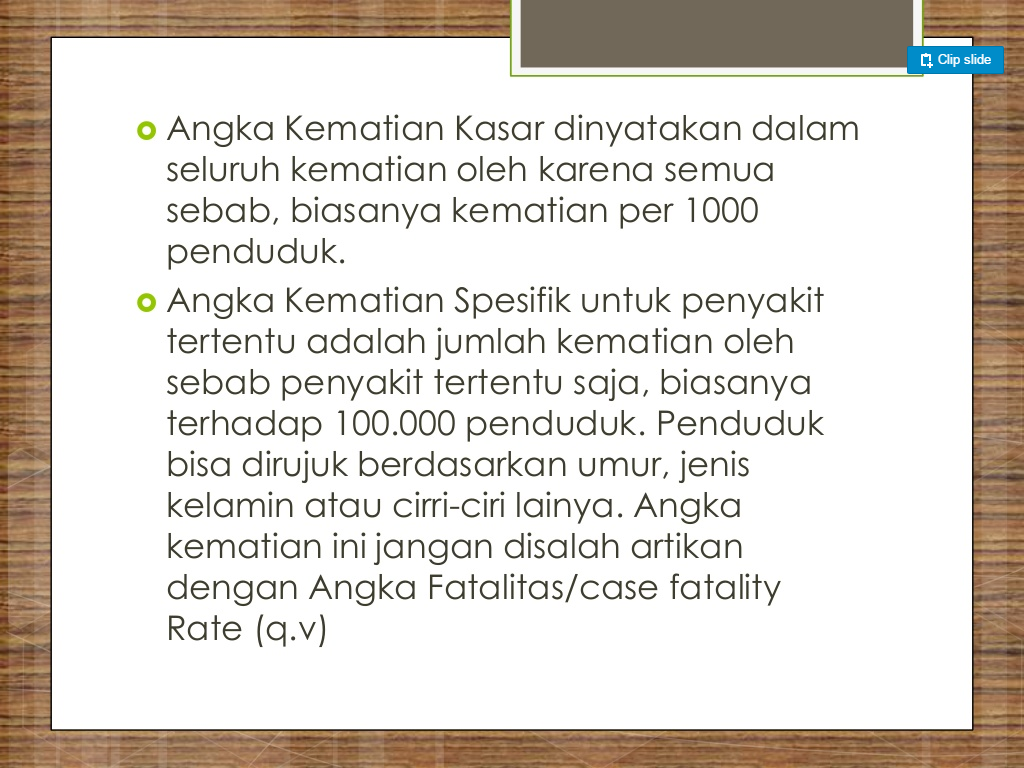 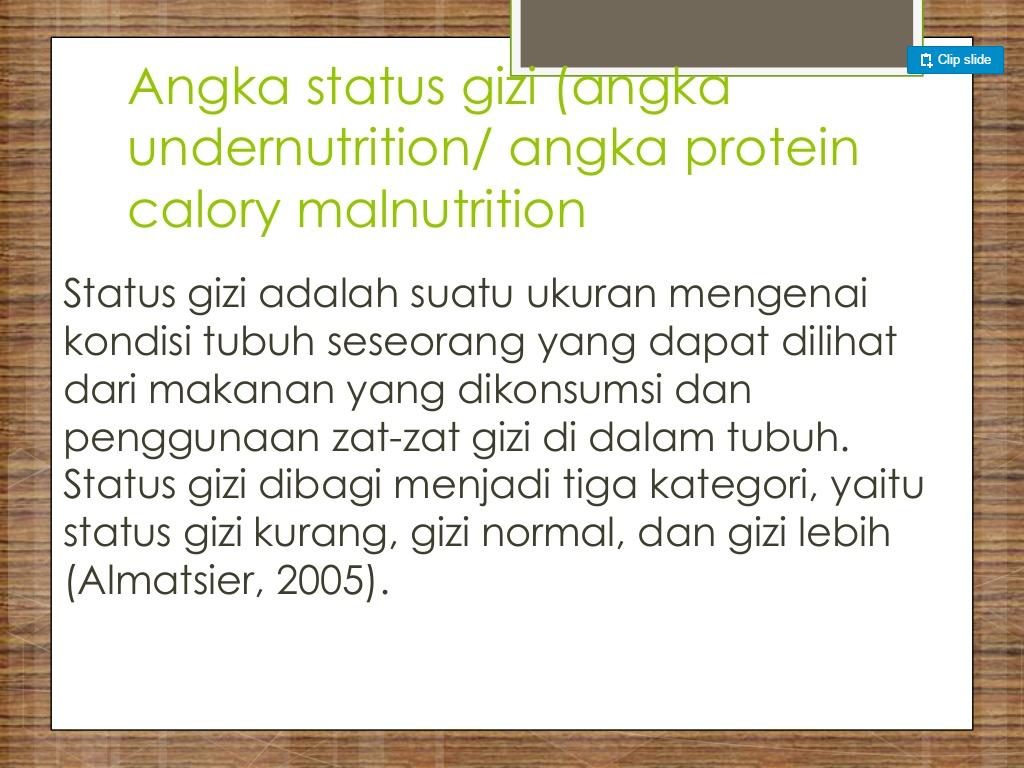 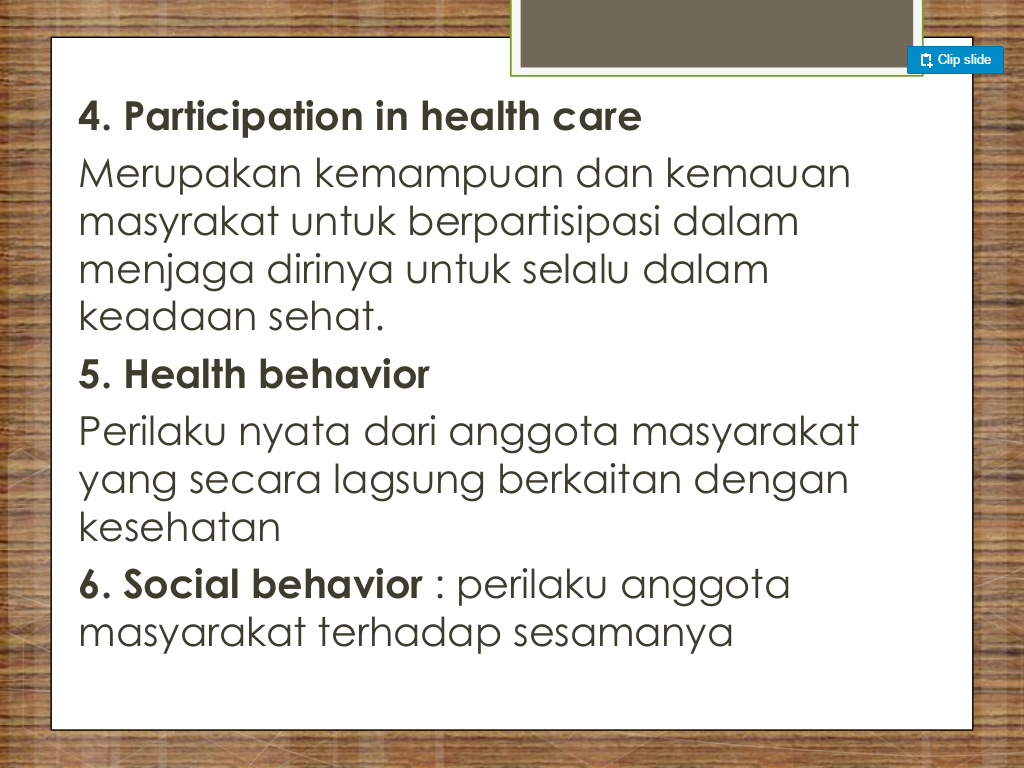 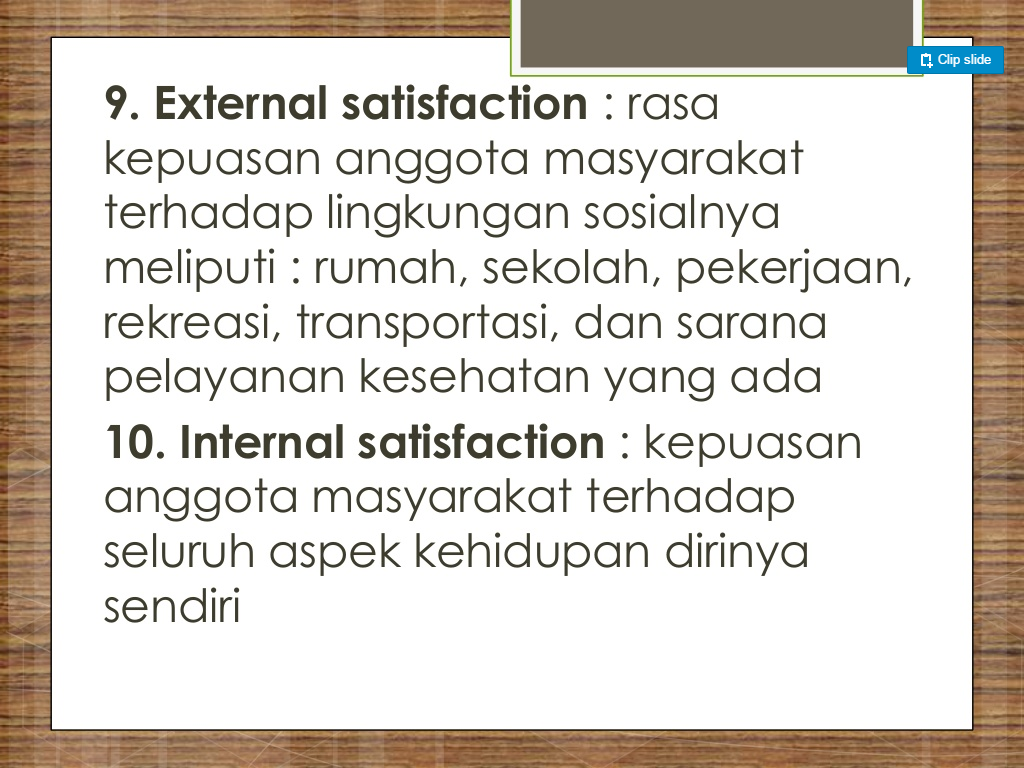 Tolak Ukur yang berhubungan dengan faktor yang mempengaruhi status kesehatan
Tingkat pendapatan penduduk
Angka kepemilikan sarana sanitasi (jamban, air bersih, dll)
Angka rumah sehat
Angka yang menyangkut perkampungan sehat
Kepadatan penduduk, dll
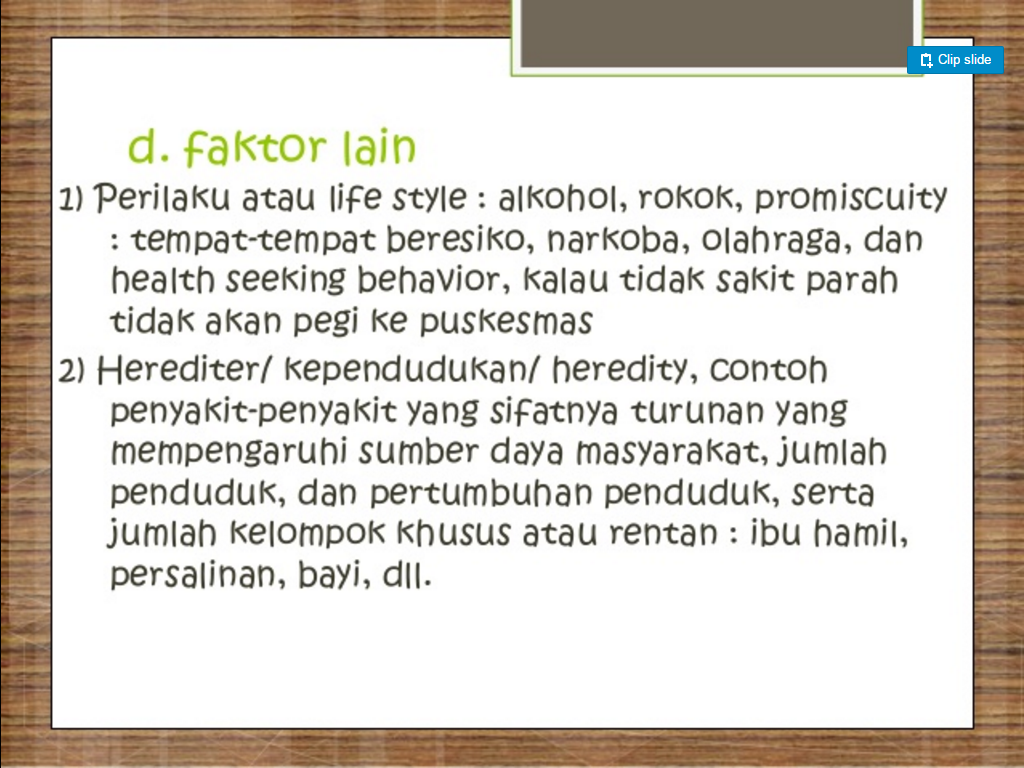 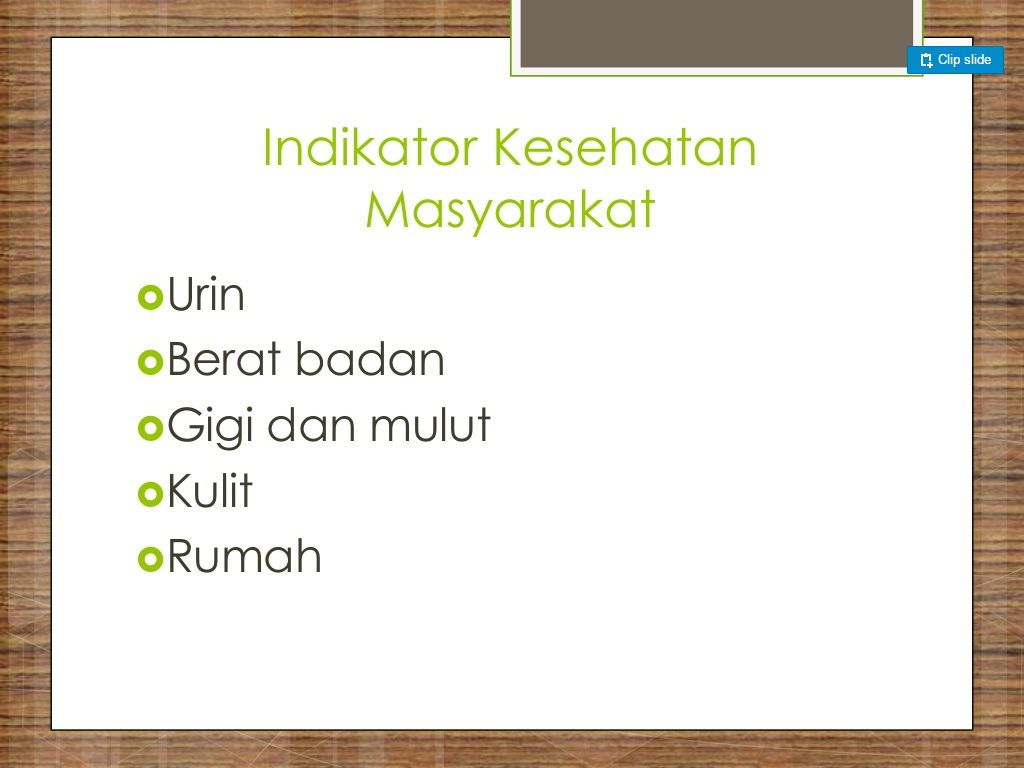 Tugas: Cari artikel di Media tentang Masalah Kesehatan
Minggu Depan Artikel Dibawa
Terimakasih